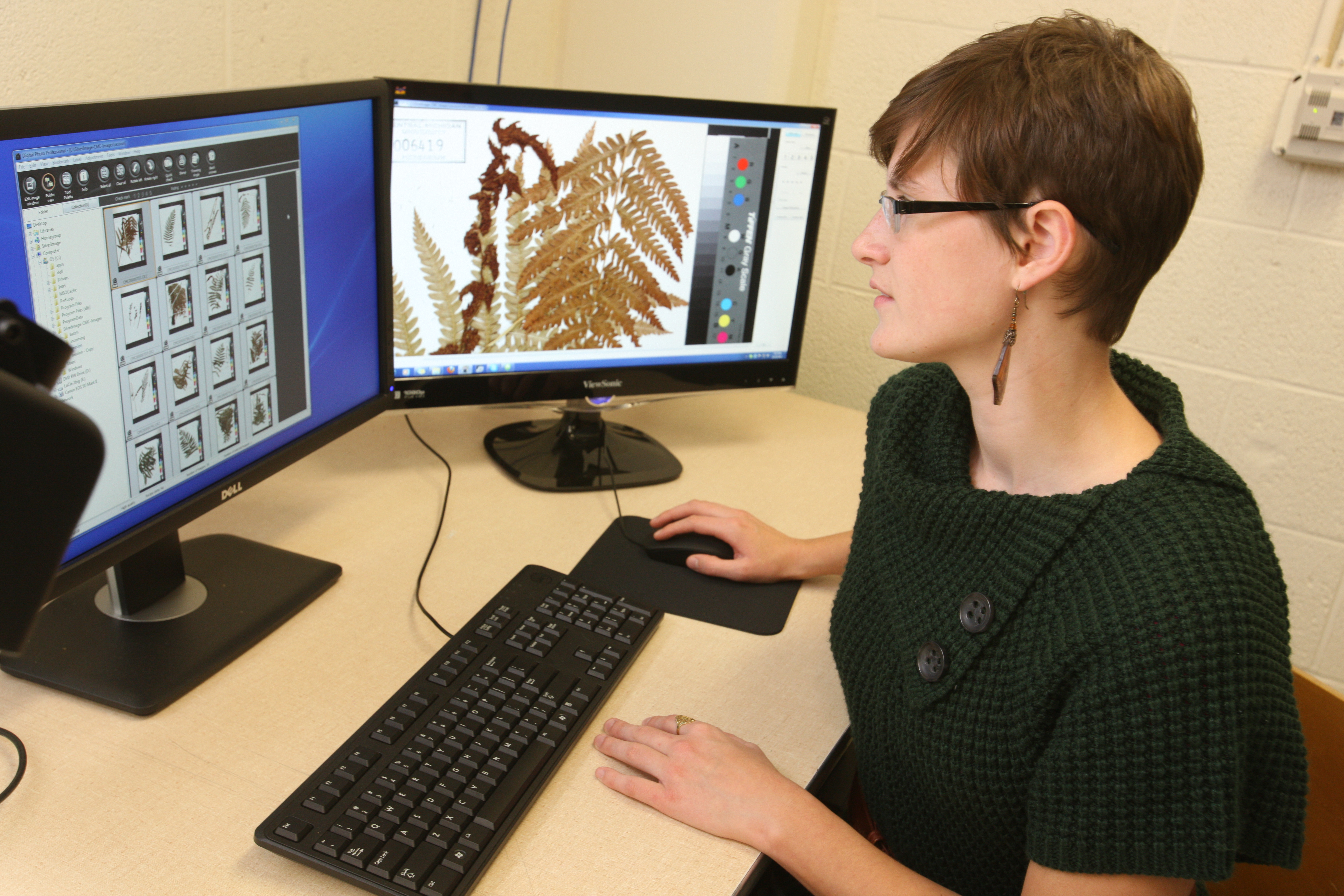 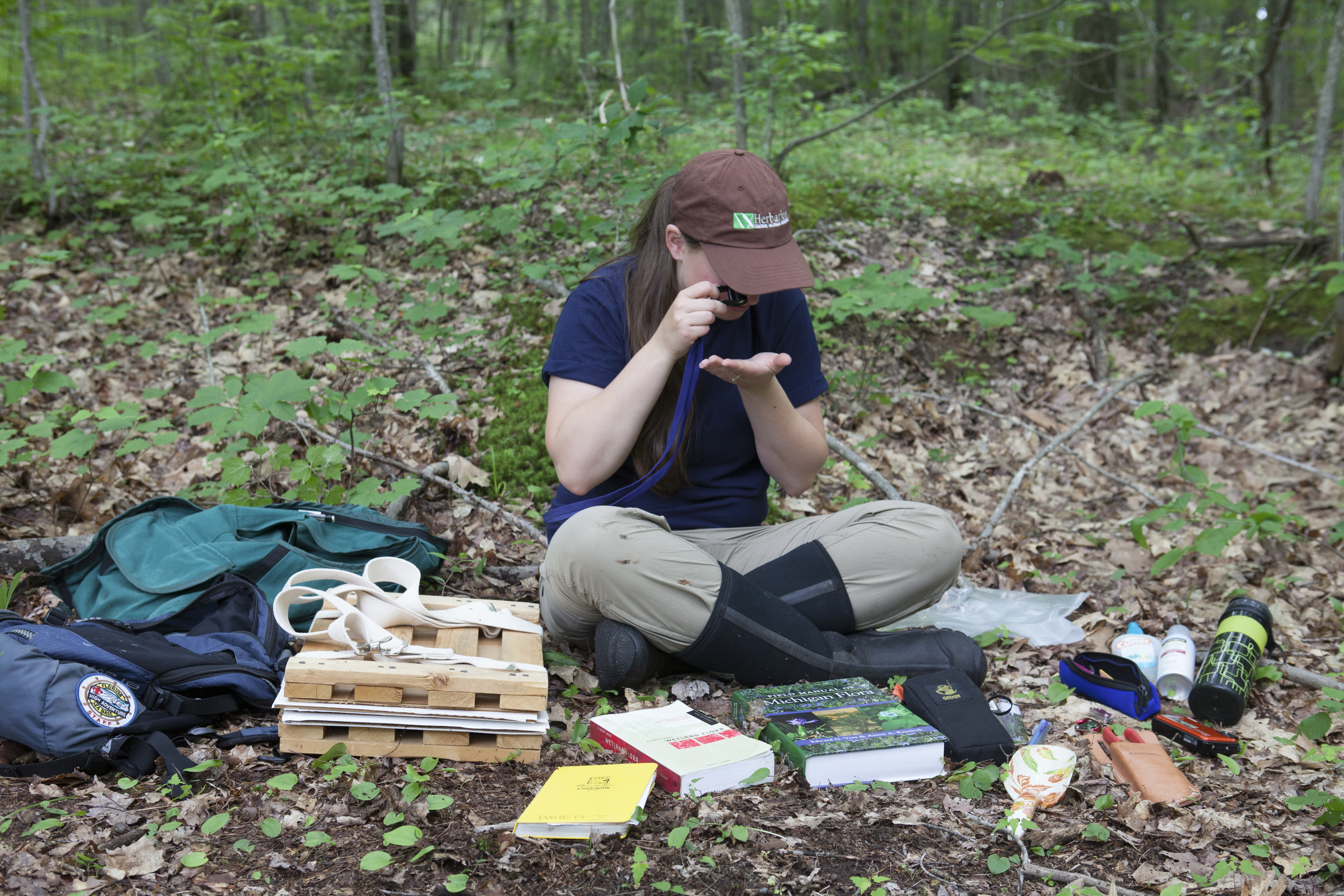 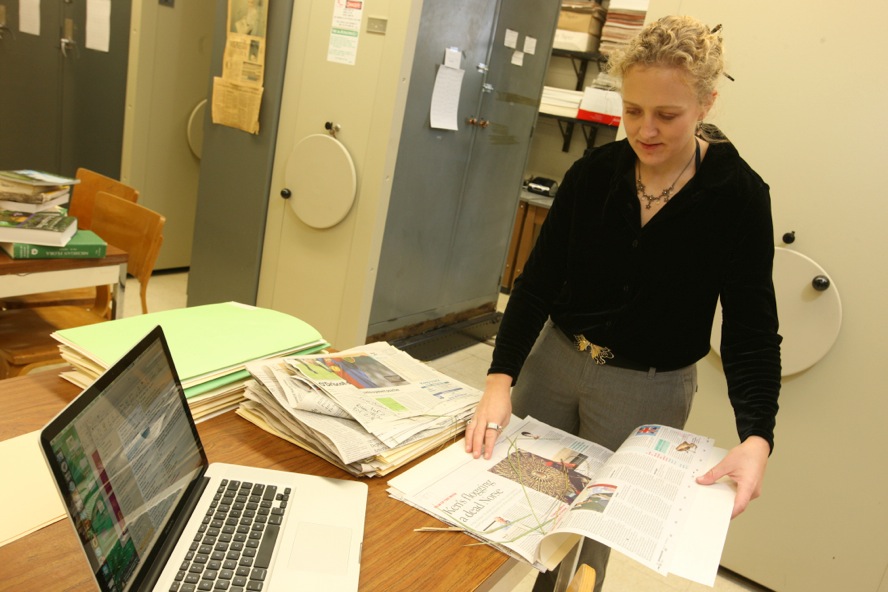 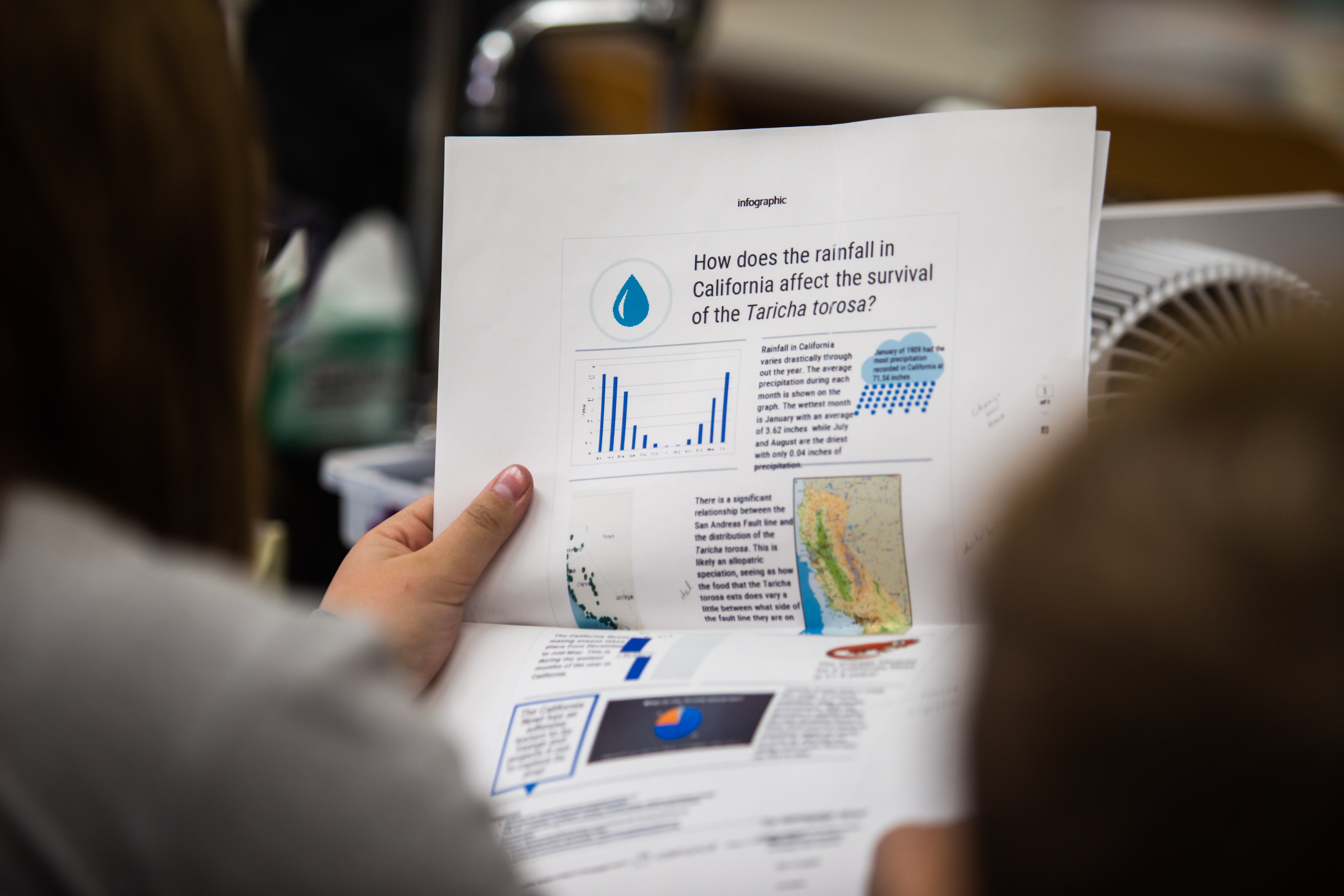 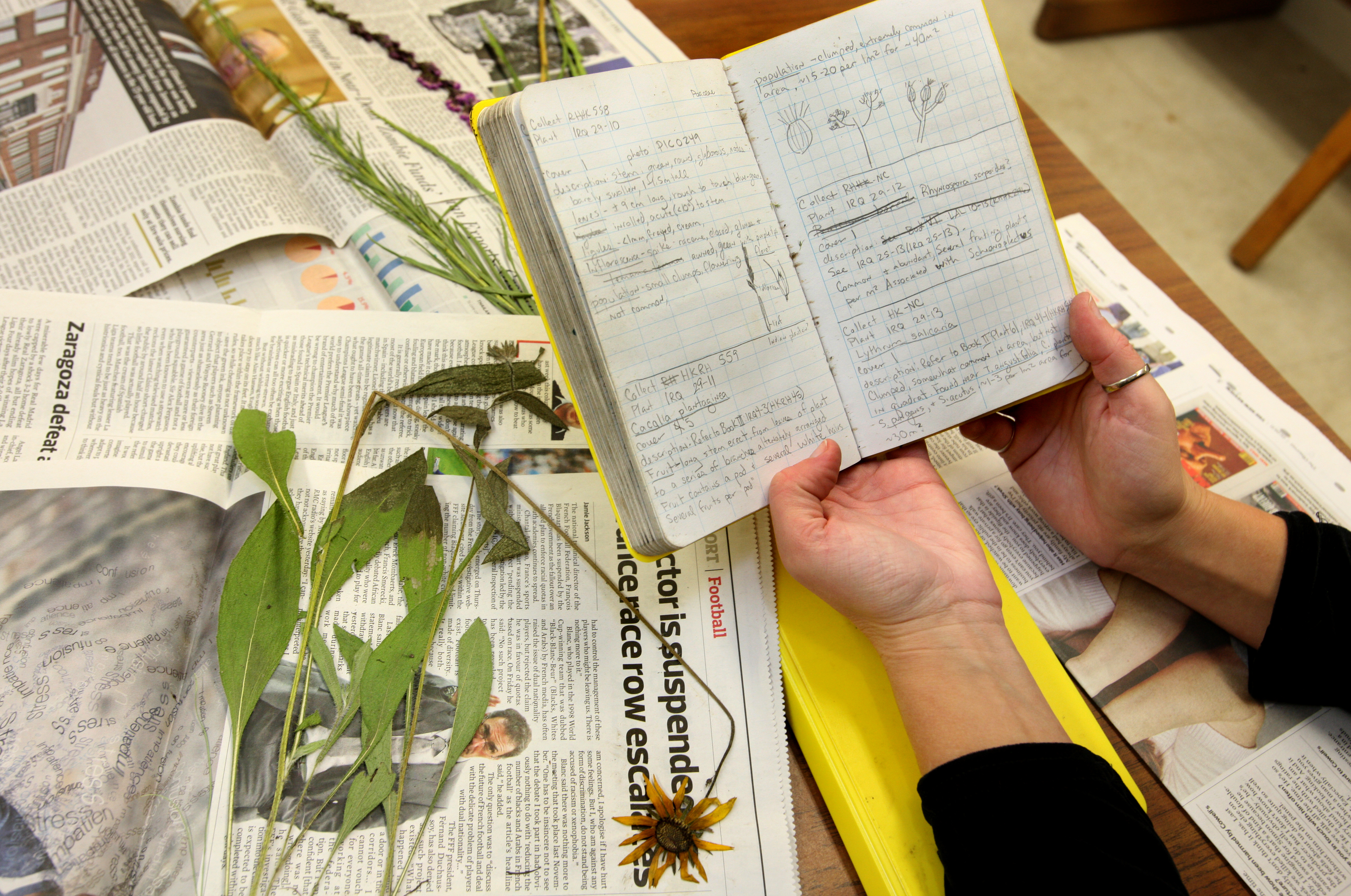 Biodiversity Literacy 
in Undergraduate Education: 
BLUE
Louse Case Study
Part 3 – Genetics, Genomics, and Gene Function
Objectives
Upon completion of this 3-part module, each student should be able to: 
Evaluate how an organism’s form and function is influenced by their evolutionary history, interspecific interactions, and environmental selection pressures. 

Upon completion of Part 2, each student should be able to:
Identify adaptations that help organisms accomplish the functions necessary for life.
Analyze the evolutionary history of a group of organisms.
Evaluate experimental evidence of reciprocal selection in a parasite and its host.
Part 3
[Speaker Notes: We will be taking a systems approach to studying a biological question that will require you to use concepts from genetics, evolution, ecology and form and function.]
Genome = complete set of genetic material
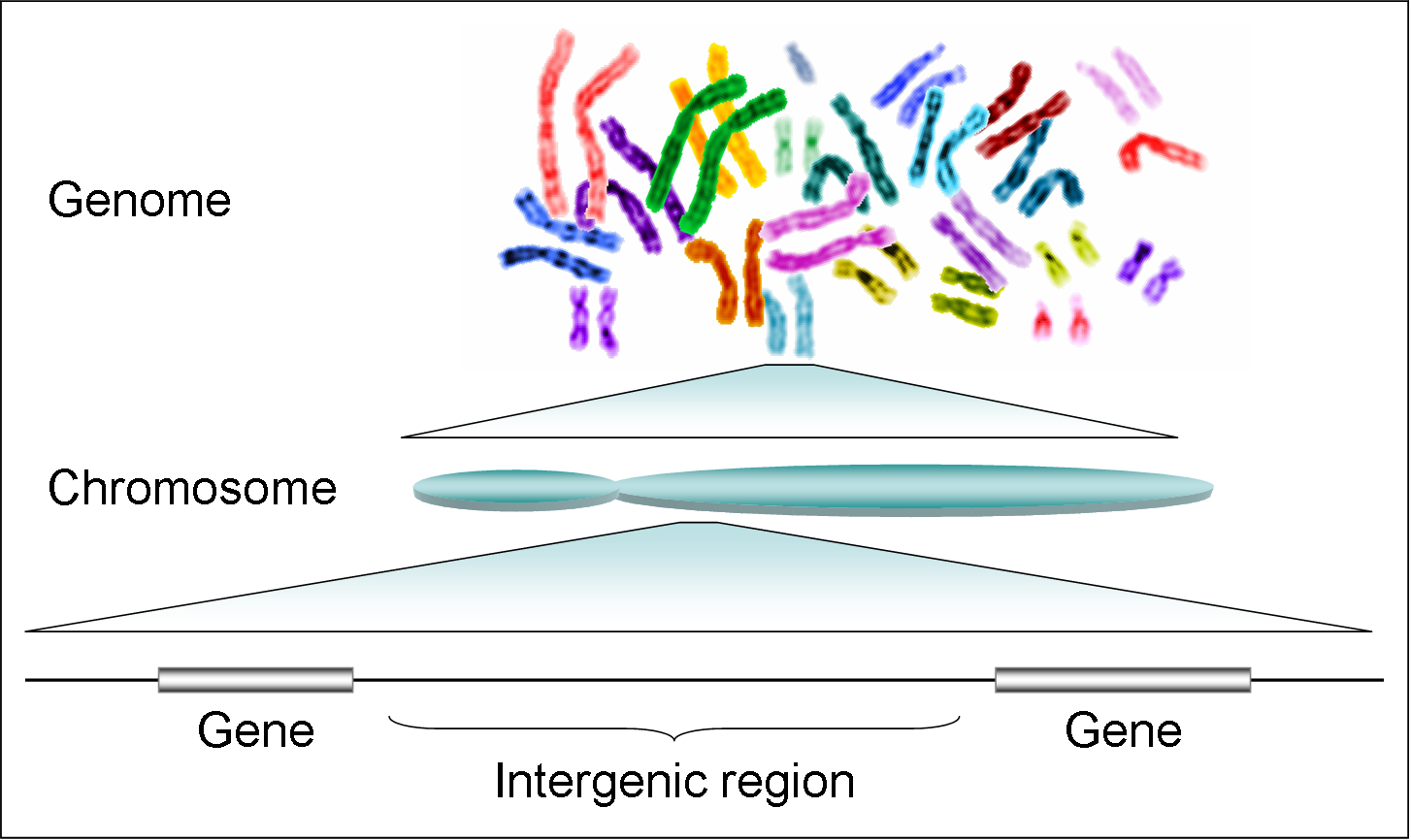 Gene = piece of DNA, codes for protein
Central Dogmagenes transcribed into mRNA mRNA translated into protein
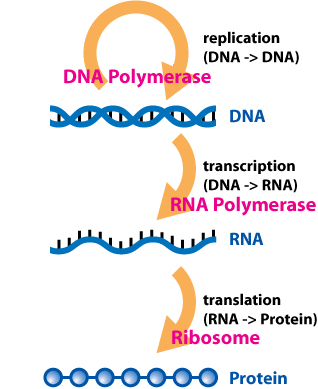 Proteins Determine Traits
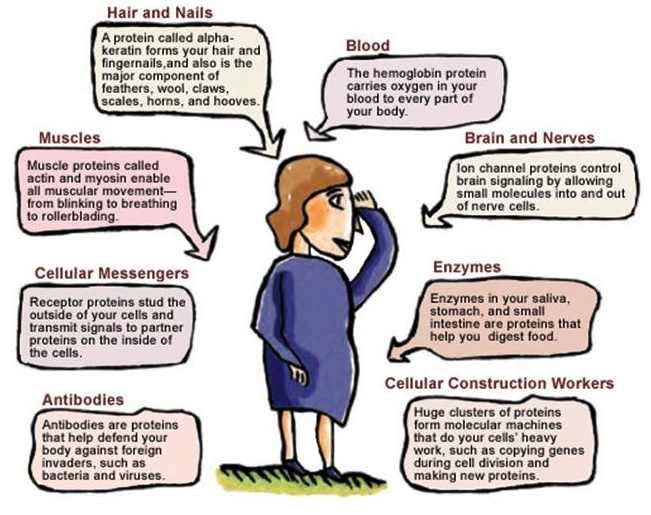 Activity 1: Predict Gene Function
You will be assigned a lice gene of unknown function
We want to determine if this gene is involved in the evolution of ecomorphs
Try to figure out what the function might be based on comparisons with known genes from other species
BLAST
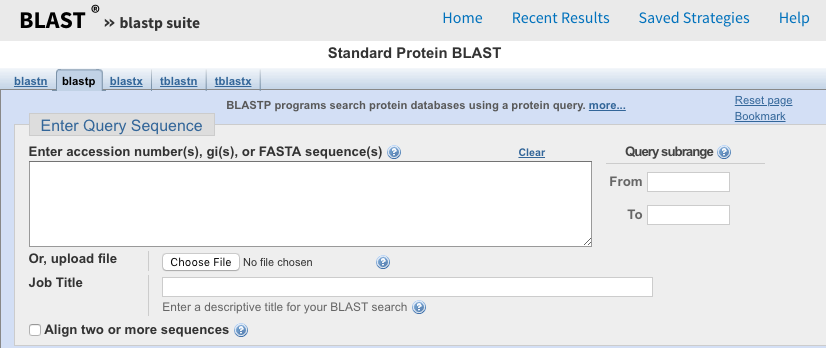 Pfam – Protein Family
Psort
Activity 2: Evidence of Selection
We want to determine if this gene is involved in the evolution of ecomorphs
If it is, there should be differences in the amino acid sequences of proteins expressed by the gene
These mutations should be shared by species in the same ecomorph
Saemundssonia – Gull – Head
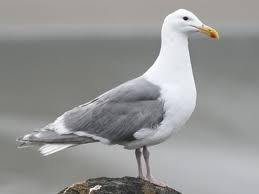 Quadraceps – Gull – Wing
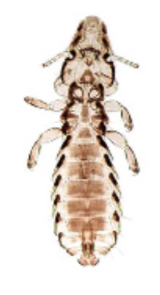 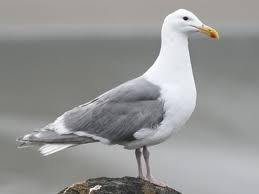 Osculotes – Hoazin – Body
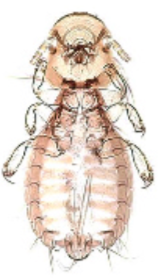 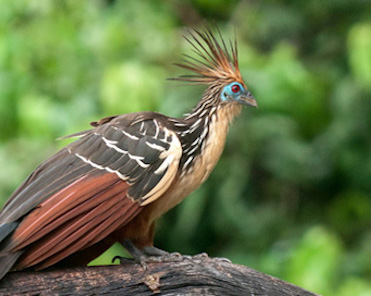 Pessoaiella – Hoazin – Wing
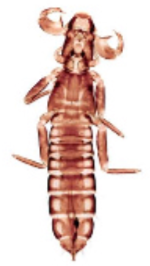 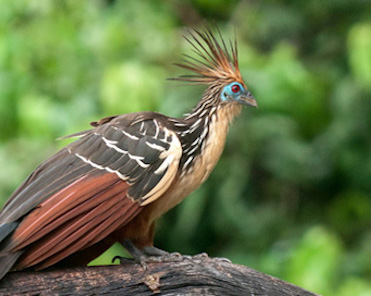 Discocorpus – Tinamou – Body
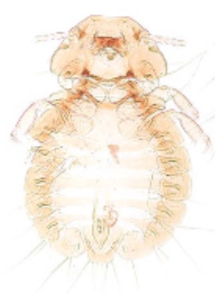 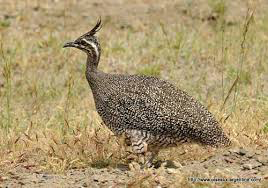 Sturnidoecus – Starling – Head
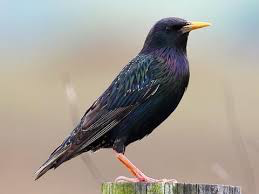 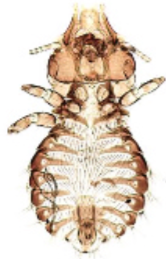 Chelopistes – Chacalac – Body
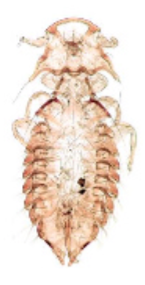 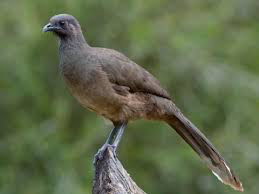 Ibidoecus – Ibis – Head
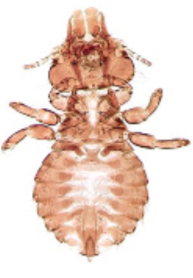 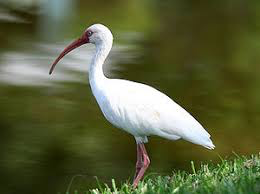 Pediculus – Human – Head
Outgroup
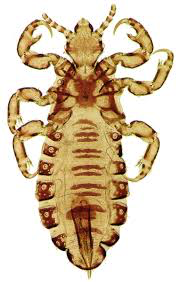 No, the three species with the same mutation aren’t the same ecomorph